Colegio San Manuel              
      Asignatura: ARTES VISUALES
      Profesor: CECILIA HERNÁNDEZ 
      Curso: 4º BÁSICO
                         
                                        GUÍA N° 2  DE ARTES VISUALES
  
NOMBRE:
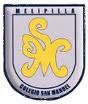 Utilice las siguientes imágenes como guía de su obra.
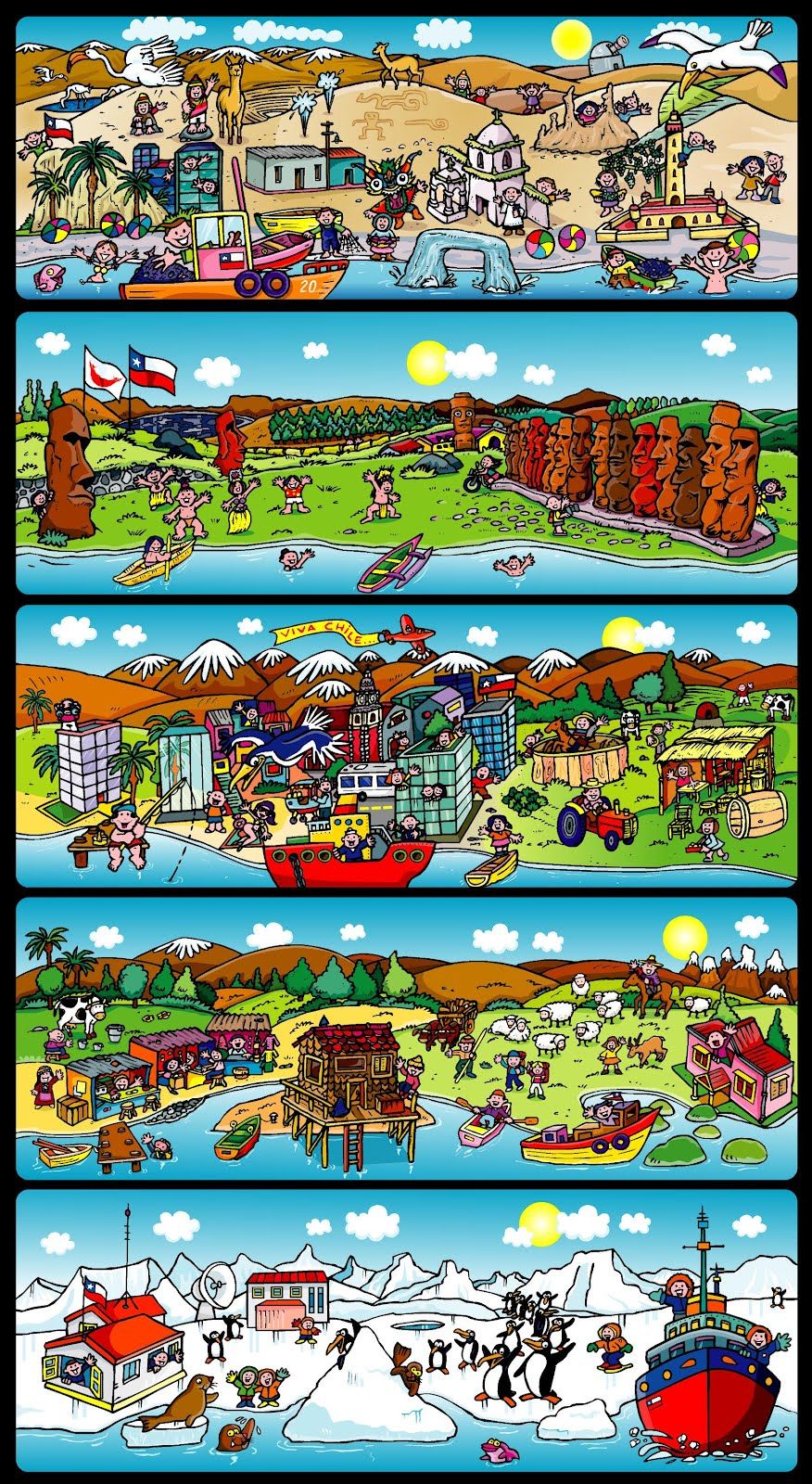 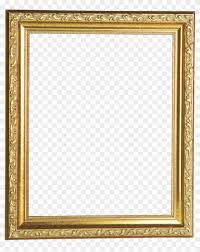